«Педагогические чтения-2015»
Тема выступления: 
«Организация инновационной деятельности  в муниципальной системе образования»


Подготовили: Мачулина Т.Н.- руководитель 
методического объединения
 «Вариативность образовательного процесса»
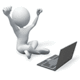 «Чтобы иметь будущее,
нужно быть готовым
сделать что-то новое»
                         Питер Джукер
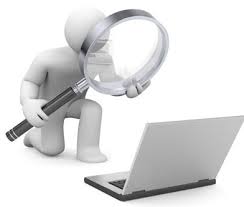 Инновационная деятельность
– это деятельность, которая обеспечивает превращение идей в нововведение и формирует систему управления этим процессом
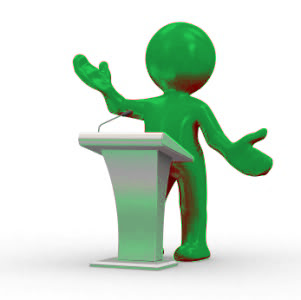 (Стратегия развития РФ - 2020)
Актуальность
Новые преобразования, произошедшие в Российском обществе, привели к серьезным изменениям в системе образования в целом и в дошкольной ступени, в частности.
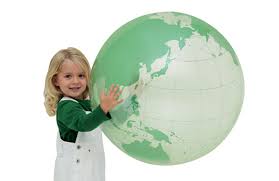 Городское методическое объединение
«Вариативность образовательного процесса»
ведущим направлением которого стало сопровождение инновационной деятельности учреждений дошкольного образования по развитию вариативных дополнительных образовательных услуг
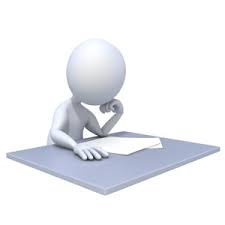 «Вариативность 
образовательного процесса»
Цель: Развитие и совершенствование системы дошкольного   образования, обеспечение доступности в получении качественных образовательных услуг для детей дошкольного возраста.
Задачи:
1.Обновление содержания и повышение качества дошкольного образования.
2.Развитие компетенции и творческой инициативы педагогов.
3.Внедрение новых технологий в систему дошкольного образования.
4.Выявление и решение наиболее актуальных проблем, вызывающих затруднение у педагогических работников ДОУ. 
5.Создание условий для распространения инновационного опыта работы эффективных вариативных форм и моделей муниципальных систем дошкольного образования.
Областной семинар
Тема:«Реализация ФГОС дошкольного образования: современные модели методического сопровождения педагогов
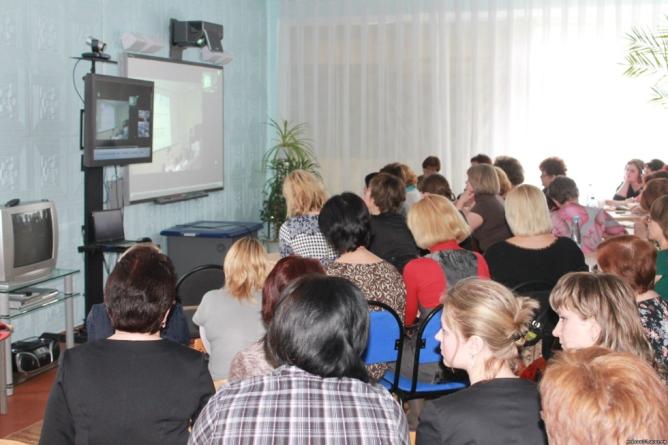 Совет отдела образования
Тема: «Презентация проекта вариативной части ООП дошкольного образования в рамках введения ФГОС ДО»
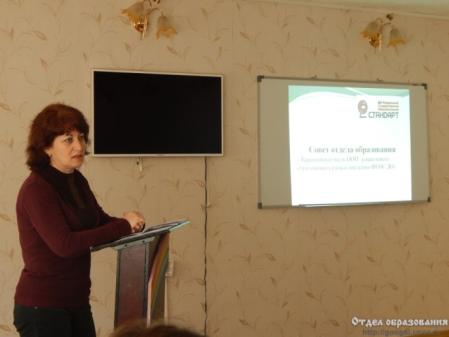 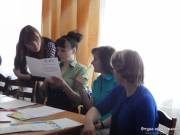 Дискуссия
Тема: «Основные направления  в планировании в связи с внедрением ФГОС ДО»
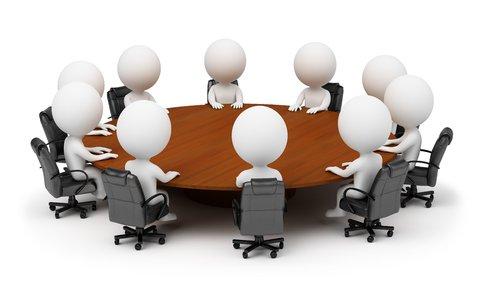 Доклады  Консультации
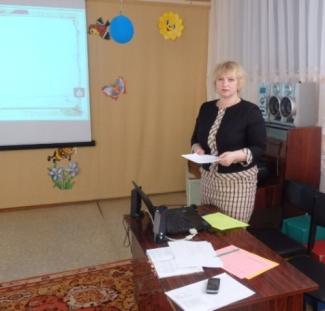 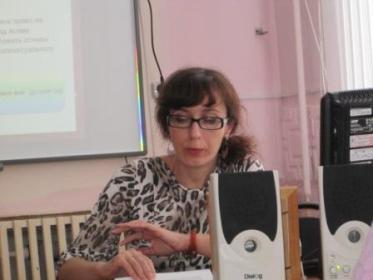 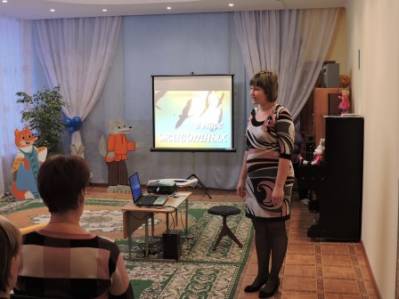 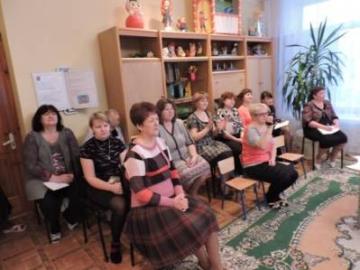 Непосредственно образовательная деятельность в подготовительной к школе группе МБДОУ №15 «Теремок»«Путешествие по городу Гаю»
НОД  разработана на основе дополнительной образовательной программы « Я- гражданин!»
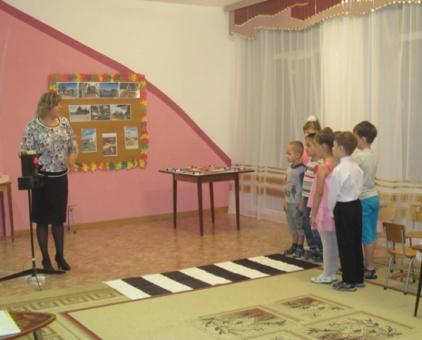 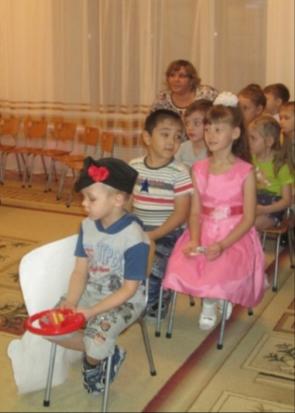 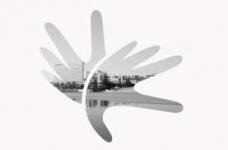 Подготовила и провела  педагог:
Ступак Анна Алексеевна.
Непосредственно образовательная деятельность в подготовительной к школе группе МБДОУ №17 «Ласточка» «Волшебница вода»
НОД  разработана на основе дополнительной образовательной программы «Лаборатория профессора Почемучки»
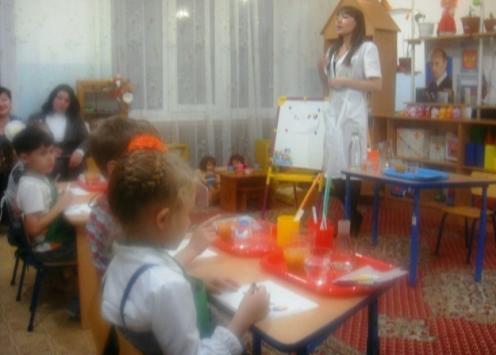 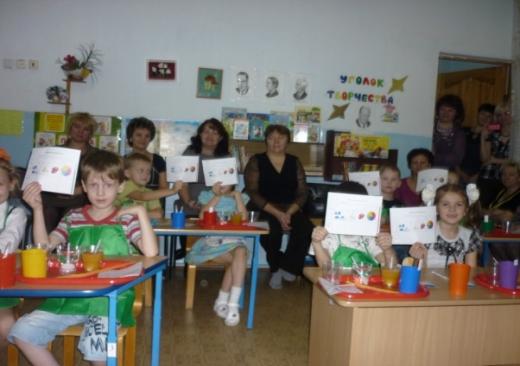 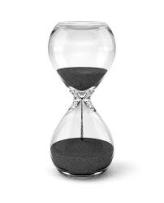 Подготовила и провела  педагог:
Салихова Гульдар Рифовна
Непосредственно образовательная деятельность в младшей группе МБДОУ №15 «Теремок»«Путешествие по сказкам»
НОД  разработана на основе  Образовательной программы ДОУ
и годовым комплексно-тематическим планированием
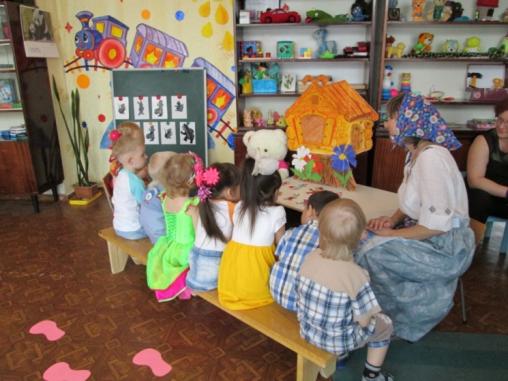 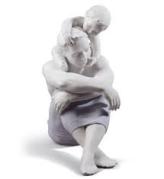 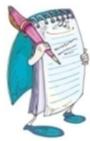 Подготовила и провела  педагог: Фоменко Олеся                                  
                                       Сергеевна
Непосредственно образовательная деятельность в подготовительной группе МБДОУ №15 «Теремок»« Соседи Оренбургской области».
НОД  разработана на основе дополнительной образовательной программы
« Моё Оренбуржье»
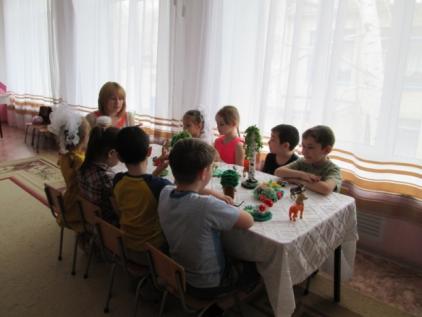 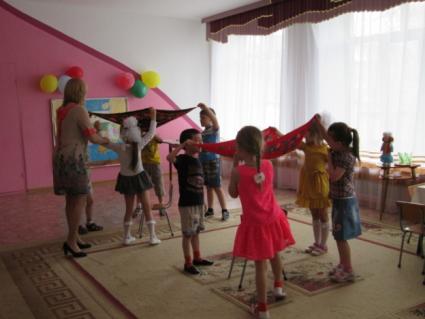 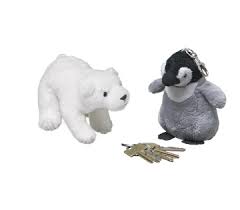 Подготовила и провела  педагог:
Мещерякова Ирина Владимировна
Наши методические объединения проходят в атмосфере партнерского, доброжелательного сотрудничества!
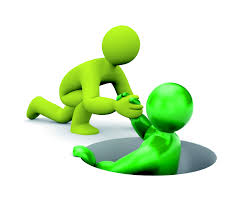 Творческих успехов Вам,
дорогие педагоги!
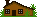